Title
Name
School/Dept
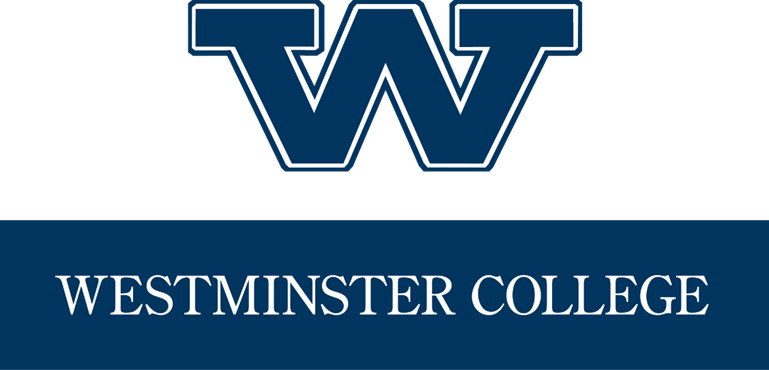 INTRODUCTION
RESULTS
SUMMARY/ CONCLUSIONS
FUTURE DIRECTIONS
HYPOTHESES
METHODS
1
ACKNOWLEDGEMENTS
REFERENCES